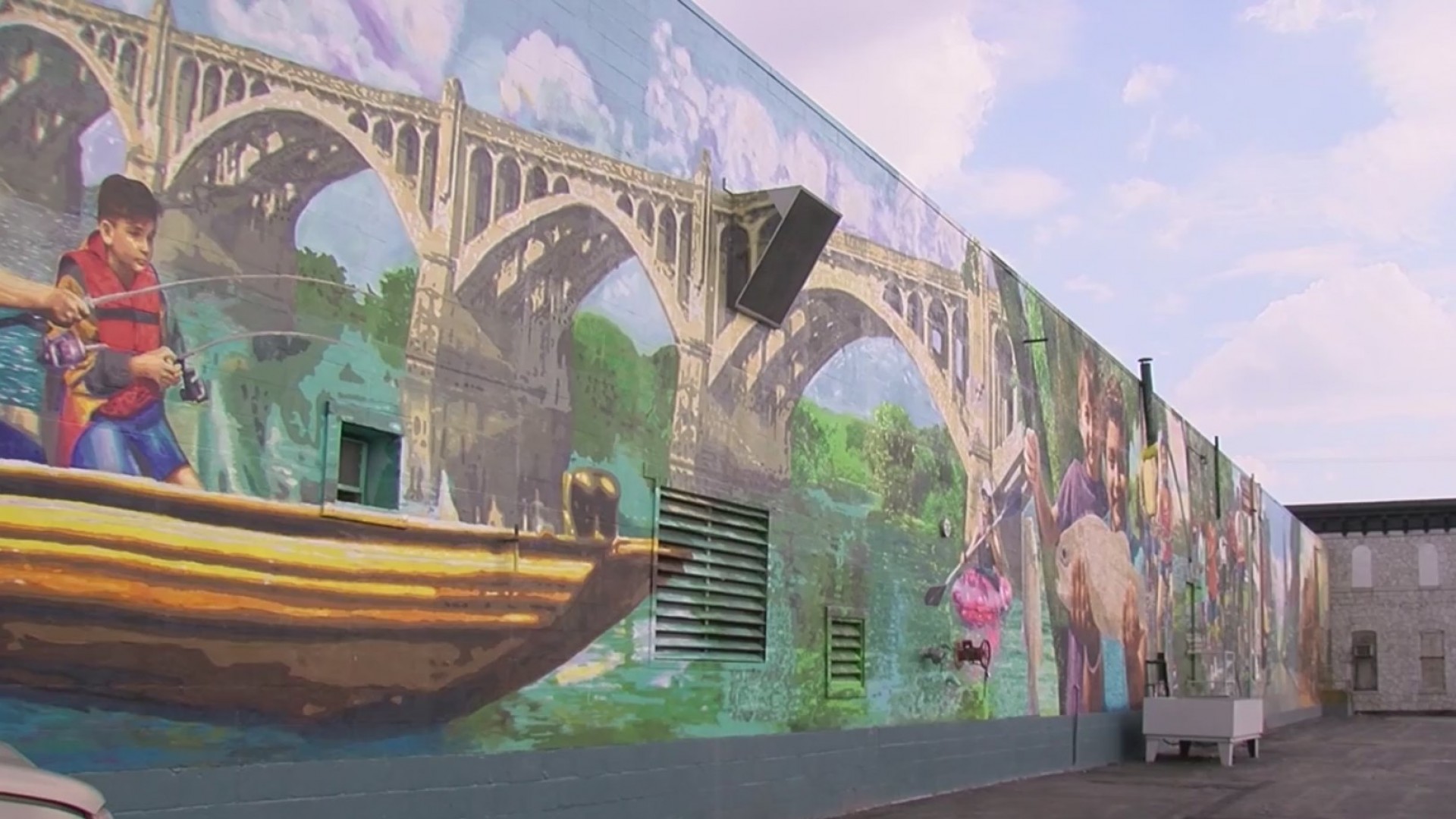 CEDC Self Guided Historic TourColumbia, Pennsylvania
A venture of Columbia history in the palm of your hand
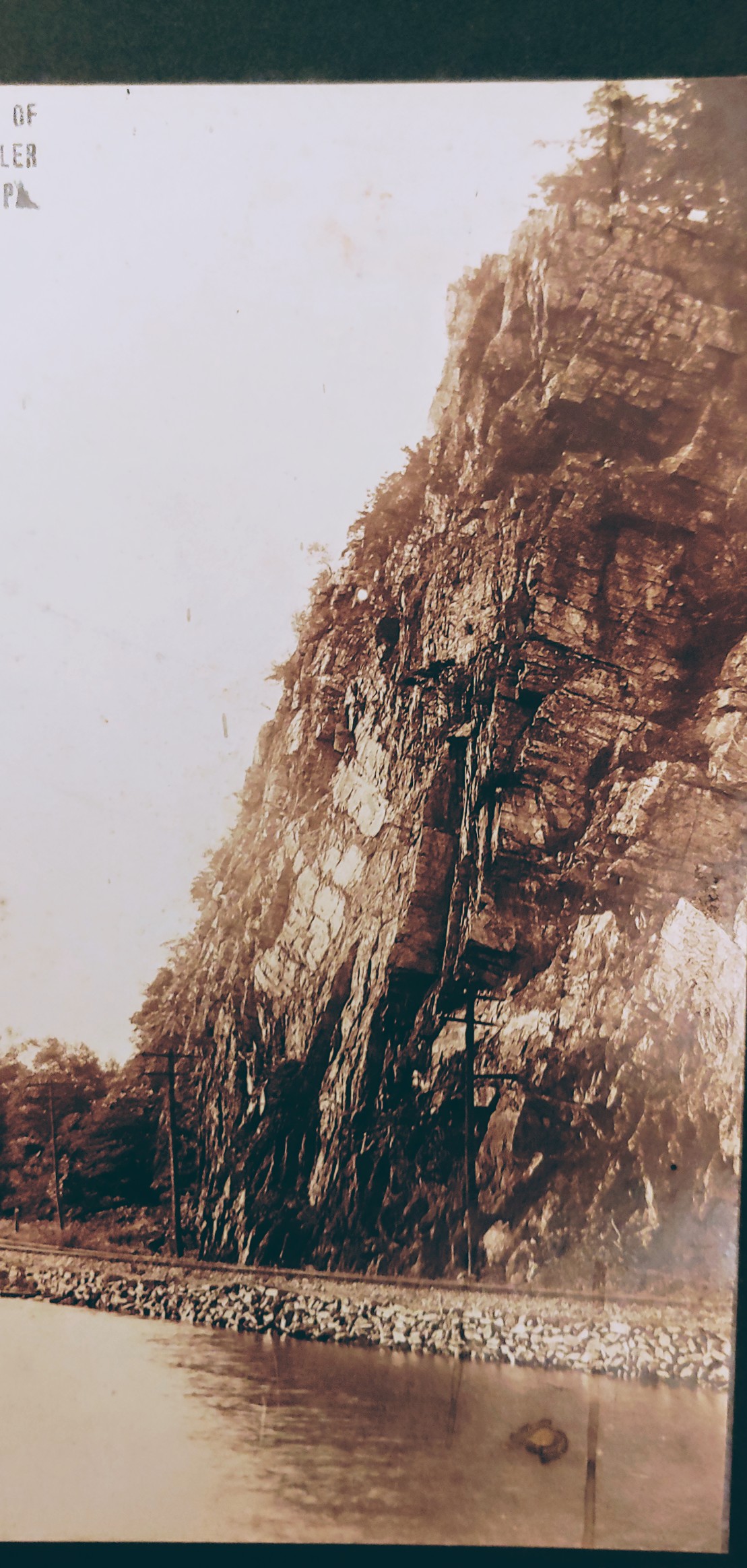 Choose an Experience on our History Tour
Columbia History in many motions!
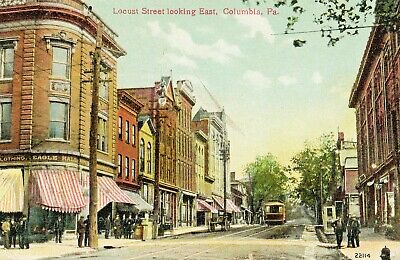 Attraction to Downtown
Pennsylvania Railroad Station
Columbia Bank & Bridge Company
Odd Fellows Hall
Bruner Mansion
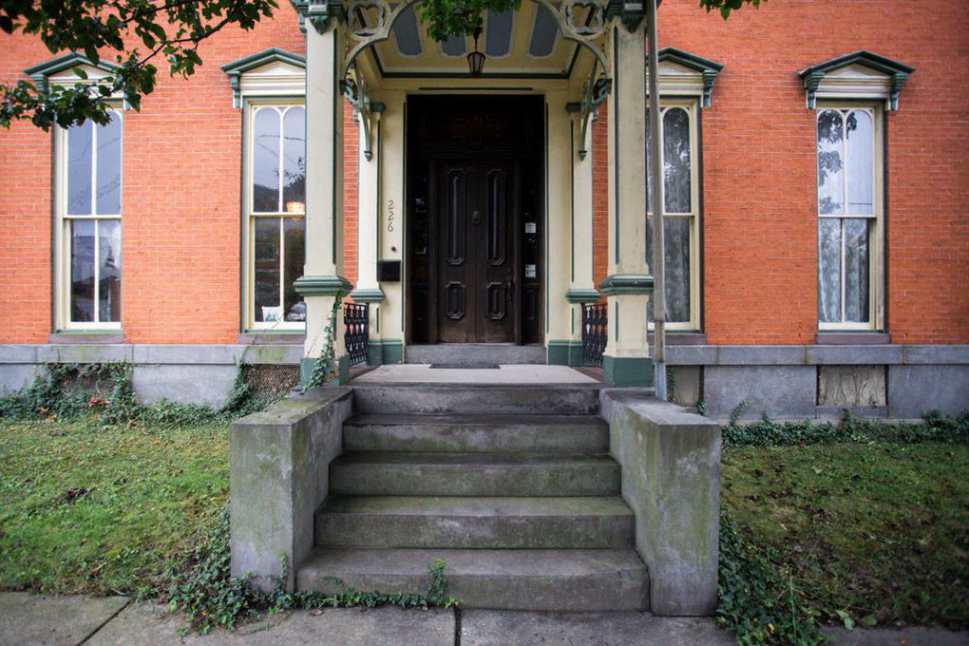 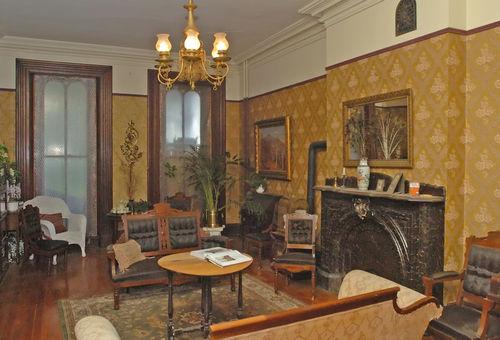 Columbia Market House
Lillian & Samuel Evans Homestead
Stover’s News Agency
Schroeder & Hinkle Drug Store
General Shannon Armory
John Houston Mifflin Homestead
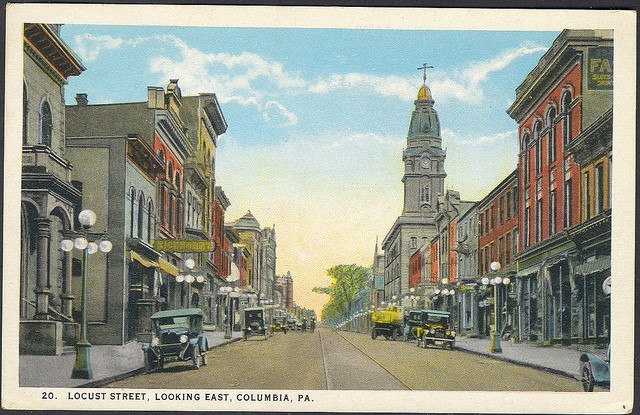 Thank You!
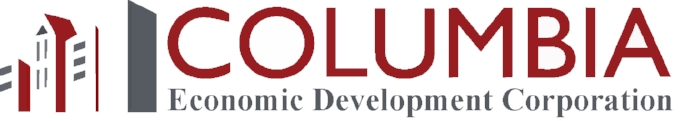 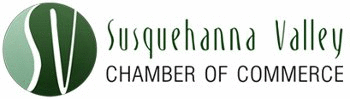